Вологодский институт права ФСИН России
1. Специальность "Юриспруденция" Квалификация- юрист. 5 лет очно, 6 лет и 3 года 6 месяцев (на базе среднего специального юридического образования) заочно.
Экзамены: история России, обществознание (профильный), русский язык, физическая культура.
2. Специальность "Психология". Квалификация – психолог. 5 лет очно, 6 лет заочно.
Экзамены: биология (профильный), математика, русский язык, физическая культура.
3. Специальность "Управление персоналом". Квалификация – менеджер. 5 лет очно.
Экзамены: обществознание (профильный), математика, русский язык физическая культура.
4. Специальность "Социальная работа". Квалификация – специалист по социальной работе. 5 лет очно.
Экзамены: история России (профильный), обществознание, русский язык, физическая культура.
5. Специальность "Технология и оборудование лесозаготовительных и деревообрабатывающих производств". Квалификация – бакалавр техники и технологии. 4 года очно.
Экзамены: математика (профильный), физика, русский язык, физическая культура.
 Вологодский институт права и экономики ФСИН России
160002, г. Вологда, ул. Щетинина, д. 2
код (8172) тел. 51-01-42, 53-01-73, факс 51-82-48
vipe.vologda@mail.ru   ono-vipe@mail.ru    www. vipe-fsin.ru
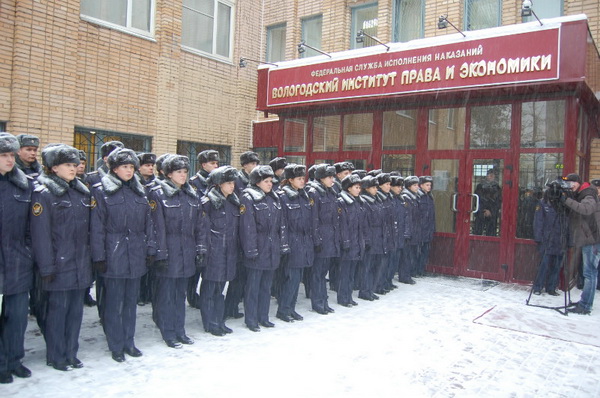 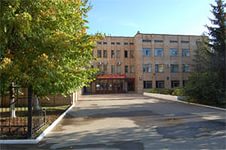 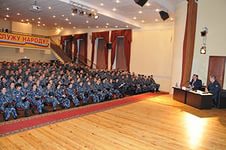 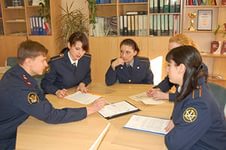 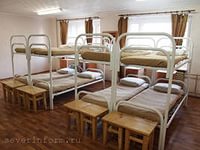 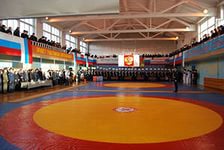 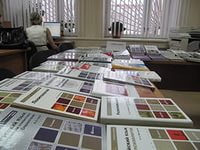 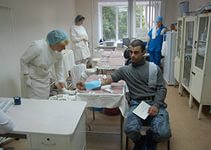 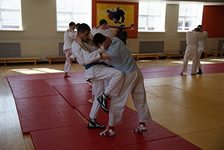 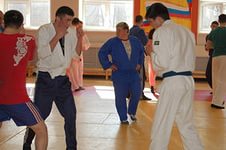